HOŞGELDİNİZ
MESUT YİĞİTYEMİNLİ MALİ MÜŞAVİRwww.mesutyigit.com
06.04.2011
ÖRDEKLİ KÜLTÜR MERKEZİ
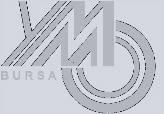 1
DENETİM AÇISINDAN MALİ TABLOLARIN HAZIRLANMASINDA ÖZELLİK ARZ EDEN HUSUSLAR
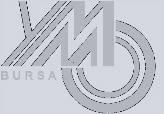 MESUT YİĞİTYEMİNLİ MALİ MÜŞAVİR
2
DENETİMİ KISACA TANIMLAMAK GEREKİRSE
İktisadi faaliyet ve olaylarla ilgili iddiaların önceden saptanmış ölçütlere uygunluk derecesini araştırmak ve sonuçları ilgi duyanlara bildirmek amacıyla tarafsızca kanıt toplayan ve bu kanıtları değerleyen sistematik bir süreçtir.
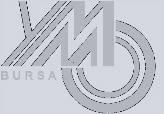 MESUT YİĞİTYEMİNLİ MALİ MÜŞAVİR
3
A-DENETİMİN KONUSUNA VE AMACINA GÖRE DENETİM TÜRLERİ

 1-Finansal Denetim (Mali Tabloların Denetimi)

Bir işletmenin mali tabloları olan bilanço, gelir tablosu, kar dağıtım tablosu gibi belgelerin önceden belirlenmiş kriterlere uygun olarak düzenlenip düzenlenmediği, bu tablolarda yer alan bilgilerin doğru olup olmadığı, defter bilgilerinin tablolara doğru aktarılıp aktarılmadığı gibi hususları içine alan denetimdir. Maliye Bakanlığı’nın denetim birimleri tarafından yapılan denetim, SPK tarafından halka açık anonim şirketlere yapılan denetim ve Bankalar Yeminli Murakıplarınca bankalara yapılan denetim buna örnek olarak gösterilebilir.
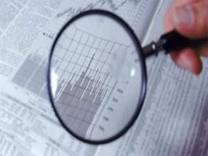 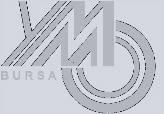 MESUT YİĞİTYEMİNLİ MALİ MÜŞAVİR
4
2-Uygunluk (Usul) Denetimi
İşletmenin mali faaliyet ve işlemlerinin; yasama organı, işletme yöneticileri veya diğer yetkili kişi ve kuruluşlarca belirlenmiş yöntemlere, kurallara ve mevzuatlara uygunluğunun belirlenmesi amacıyla yapılan denetimdir. Uygunluk denetimi özellikle vergi revizyonunda işletmelerin uymak zorunda olduğu belge düzeni ve diğer usule ilişkin düzenlemelerin yer aldığı VUK hükümlerine uyulup uyulmadığının denetimidir. Ayrıca işletme yönetimince belirlenen kuralların denetimini de içine alır. Kamu kurum ve kuruluşlarının mali işlerinin mevzuata uygunluğunun Sayıştay tarafından denetimi veya SSK müfettişlerinin bordro vs. denetimi Uygunluk Denetimine örnek verilebilir.
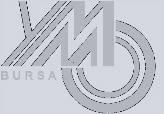 MESUT YİĞİTYEMİNLİ MALİ MÜŞAVİR
5
3-Faaliyet (Performans veya Verimlilik )  Denetimi 
İşletme faaliyetinin verimliliğini ve etkinliğini değerlemek ve denetlemek amacıyla yapılan denetimdir. Faaliyet sonuçları ile verimlilik standartları karşılaştırılıp, işletmenin önceden belirlenmiş hedeflere ya da o faaliyet kolu ile ilgili standartlara ulaşıp ulaşmadığı ölçüldüğü için bu denetime verimlilik denetimi denir. Faaliyet denetimi, kamu ve özel işletmelerde iç denetçiler, kamu kuruluşunda yine kamu denetçileri tarafından yapılır. Vergi inceleme elamanlarının imalat işletmelerinde randıman oranını dikkate alarak yaptıkları denetim de örnek verilebilir.
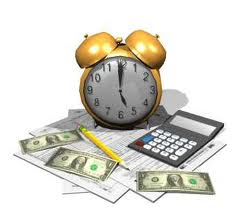 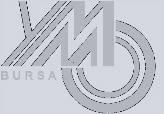 MESUT YİĞİTYEMİNLİ MALİ MÜŞAVİR
6
B-DENETÇİNİN STATÜSÜNE GÖRE DENETİM TÜRLERİ

1-İç Denetim:

İşletmeye hizmet etmek üzere işletmenin faaliyetlerini incelemek ve değerlemek amacı ile kurulmuş bağımsız denetleme fonksiyonudur. Konusuna finansal ve finansal olmayan işlemler girer. Amacı işletme çalışanlarınca yapılabilecek hata ve yolsuzlukları önlemek, yapılmış olanları tespit etmektir. Kapsamı Mali Tabloların denetimi, uygunluk ve faaliyet denetiminin biri veya ikisi ile de sınırlandırılabilir.
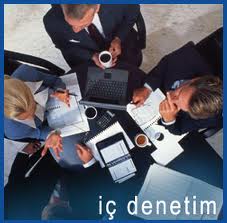 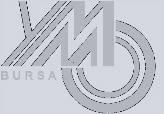 MESUT YİĞİTYEMİNLİ MALİ MÜŞAVİR
7
2-Kamu Denetimi

Yürütme organına bağlı çeşitli birimler tarafından, bu birimin yasal yetkileri dâhilinde yapılan denetimdir.

  3-Bağımsız Denetim

Serbest Meslek erbabı olarak kendi adına çalışan veya bir denetim şirketinin ortağı ya da yetkili denetçisi olan kişiler tarafından, işletmelerin mali tablolarının genel kabul görmüş muhasebe ilkelerine uygunluk derecesini belirlemek amacıyla yapılan denetimdir.

Görüldüğü üzere mali tablo kullanıcılarının kanundan doğan yetkileri, beklentileri, istekleri ve sorumlulukları doğrultusunda çeşitlenen denetim, vazgeçilmez bir olgu olarak karşımıza çıkmaktadır.
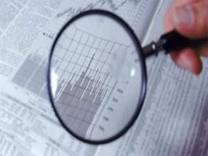 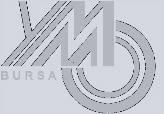 MESUT YİĞİTYEMİNLİ MALİ MÜŞAVİR
8
MALİ TABLO KULLANICILARI KİMLERDİR
1-Yöneticiler,
2-İşletme Sahibi ve Ortakları,
3-İşletmede Çalışanlar,
4-İşletmeye Borç verenler,
5-Devlet.
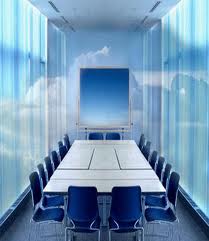 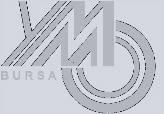 MESUT YİĞİTYEMİNLİ MALİ MÜŞAVİR
9
YÖNETİMİN İDDİALARI NELERDİR
Yönetim iddiaları finansal tablolara yansıyan her işlem grubu ve ilişkili hesap bakiyeleri hakkında yönetimin yapmış olduğu beyanlardır. Genel Kabul Görmüş Muhasebe İlkelerine dayalı yönetim iddiaları şunlardır. 
 
a-Var olma meydana gelme: Bilançodaki unsurlar gerçekten vardır, gelir tablosu unsurları gerçekten var olmuştur.
b-Tam Olma: Olaylar ve işlemler kayıt dışı bırakılmamıştır.
c-Değerleme ve Dağıtım:  Değerlemelerin maliyet dağıtımlarının uygunluğu doğrudur.
d-Sahiplik ve Yükümlülükler: Bilançoda gösterilen varlıkların sahipliğinin işletmeye ait olduğu, borçların da işletmenin tahakkuk etmiş kendi yükümlülükleri olduğudur.
e-Sunum ve Tam açıklama
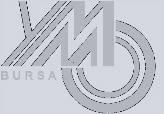 MESUT YİĞİTYEMİNLİ MALİ MÜŞAVİR
10
DİĞER MALİ TABLO KULLANICILARININ İDDİALARI NELERDİR
Mali Tablo kullanıcılarından İşletmeye borç verenler üstlendikleri riskin minimize edilmesini teminen mali tablo verilerinin doğruluğu, kendileri açısından alınan teminatların yeterliliği ve borcun geri dönüş süresi ile ilgili konularda profesyonel şüpheci yaklaşım sergilemektedirler. 
Mali tablo kullanıcılarından Devlet ise, finansal tablolarla beyan edilen verginin alınması ve denetlenmesi ile ilgilenmektedir.
Beyan üzerinden alınan vergilerin doğruluğu vergi incelemeleri ile ortaya çıkarılır. Bu açıdan vergi incelemeleri sırasında inceleme elamanları çeşitli doneler elde etme ve alınan vergilerin doğruluğunu tespit etme açısından mükelleflerin mali tablolarından ve bunların analiz sonuçlarından geniş ölçüde yararlanmaktadırlar.
İşletme yöneticilerinin ve inceleme elemanlarının finansal tablolar analizinden bekledikleri yararları elde edilebilmeleri için; tablolarda yer alan verilerin sağlıklı olması, firma hakkında gerçekçi bilgiler elde edilmiş olması ve söz konusu tabloların nitelik ve sınırlarının açıkça belirlenmiş olması gerekmektedir.
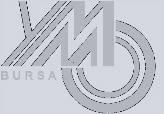 MESUT YİĞİTYEMİNLİ MALİ MÜŞAVİR
11
Finansal tabloların inceleme elemanları bakımından dikkat çekici yönü; vergi matrahının saptanması ve vergi incelemesinin yapılabilmesi için işletmelerin düzenli muhasebe kayıtlarına sahip olması gerektiğidir. Finansal tabloların analizinin çok iyi bilinmesinin etkin bir vergi denetiminde büyük katkılar sağlayacağı düşünülmektedir. 
Etkin vergi denetimi için özellikle temel finansal tablolar aracılığıyla işletmelerin karlılık, verimlilik ve performansının çeşitli yönlerden ölçülmesi büyük önem taşımaktadır. Böylece finansal tabloların analiziyle işletmelerin geçmişteki ve şimdiki performansı karşılaştırılabileceği gibi, işletmelerin içerisinde bulunduğu sektörün ortalama oranlarıyla karşılaştırmalar yaparak, işletmelerin vergi kayıp ve kaçağının olup olmadığı tespit edilebilir.
 1. no.lu Muhasebe Sistemi Uygulama Genel Tebliği’nin III.C Temel Mali Tabloların Düzenlenme İlkeleri başlıklı bölümünde sayılan ilkelere uyulması büyük ölçüde vergi incelemelerinde risk analizi nedeniyle eleştiriye muhatap olunup olunmamasını da belirleyecektir.
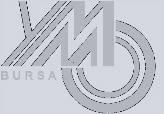 MESUT YİĞİTYEMİNLİ MALİ MÜŞAVİR
12
TEMEL MALİ TABLOLARIN DÜZENLENME İLKELERİ:
 1- Gelir Tablosu İlkeleri
 Gelir tablosu ilkelerinin amacı; satışların, gelirlerin, satışlar maliyetinin, giderlerin, kâr ve zararlara ait hesapların ve belli dönemlere ait işletme faaliyeti sonuçlarının sınıflandırılmış ve gerçeğe uygun olarak gösterilmesini sağlamaktır.
     Bütün satışlar, gelir ve kârlar ile maliyet, gider ve zararlar brüt tutarları üzerinden gösterilirler ve hiç bir satış, gelir ve kâr kalemi bir maliyet, gider ve zarar kalemi ile tamamen veya kısmen karşılaştırılmak suretiyle gelir tablosu kapsamından çıkarılamaz.
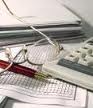 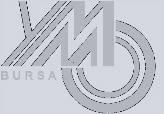 MESUT YİĞİTYEMİNLİ MALİ MÜŞAVİR
13
TEMEL MALİ TABLOLARIN DÜZENLENME İLKELERİ:
 2- Bilanço İlkeleri
 Bilanço ilkelerinin amacı; sermaye koyan veya sonradan kendilerine ait kârı işletmede bırakan sahip ve hissedarlar ile alacaklıların işletmeye sağladıkları kaynaklar ve bunlarla elde edilen varlıkların muhasebe kayıt, hesap ve tablolarında anlamlı bir şekilde tespit edilmesi ve gösterilmesi yoluyla, belli bir tarihte işletmenin mali durumunun açıklıkla ve ilgililer için gerçeğe uygun olarak yansıtılmasıdır.
     Bilanço, varlıkların içinde bulunulan zamandaki değerini veya tasfiye halinde bunların satışından elde edilecek para tutarlarını yansıtan bir tablo değildir.
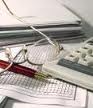 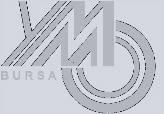 MESUT YİĞİTYEMİNLİ MALİ MÜŞAVİR
14
Bütün varlıklar, yabancı kaynaklar ve öz kaynaklar bilançoda gayrisafi değerleri ile gösterilirler. Bu ilke, bilançonun net değer esasına göre düzenlenmesine bir engel oluşturmaz. Bu doğrultuda net değer bilanço düzenlenmesinin gereği olarak indirim kalemlerinin ilgili hesapların altında açıkça gösterilmesi esastır.
Bu amaç doğrultusunda benimsenen bilanço ilkeleri;
     a) Varlıklara İlişkin İlkeler,
     b) Yabancı Kaynaklara İlişkin İlkeler,
     c) Öz kaynaklara İlişkin İlkeler.
Olarak açıklanmıştır.
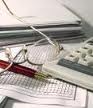 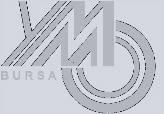 MESUT YİĞİTYEMİNLİ MALİ MÜŞAVİR
15
BU İLKELER ÇERÇEVESİNDE MUHASEBE HESAPLARININ DENETİMİNDE ÖNEM ARZ EDEN HUSUSLARI ÖRNEKLEMEMİZ GEREKİRSE;

DÖNEN VARLIKLAR

100. KASA HESABI:

Negatif Bakiye Var mı?
Ödeme günleri dışında uzun süreli yüksek bakiye var mı?
Uzun süreli yüksek bakiye varsa, örtülü sermaye yönünden değerlendirilip; kayıp faiz geliri hesaplanarak KDV tahakkuk ettirilmiş midir?
Her türlü tahsilât ve ödemelerde VUK 320 seri no.lu Genel Tebliğdeki tevsik zorunluluğu hükümlerine uyulmuş mu?
Döviz kasası değerlemesi TC Merkez Bankası efektif alış kuru üzerinden yapılmış mı?
Kasa sayım fazla ve noksanlıkları var mıdır ?
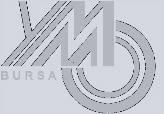 MESUT YİĞİTYEMİNLİ MALİ MÜŞAVİR
16
108. DİĞER HAZIR DEĞERLER
Kredi kartı ile yapılan satışlar bu hesaba kaydedilmekte midir?
Cevabınız hayır ise, yapılan muhasebe kayıtlarına ilişkin bilgi veriniz.
110. HİSSE SENETLERİ:
İşletmenin uzun süreli ortak olmak amacıyla edindiği hisse senetleri bu hesaba alınmışsa; bu tür hisse senetlerinin edinilmesi için yapılan ödemelerin, ortaklık oranına göre 240, 242 veya 245 no’lu hesaplara alınmasını sağlayınız.
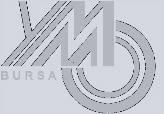 MESUT YİĞİTYEMİNLİ MALİ MÜŞAVİR
17
120-220. ALICILAR HESABI:
Kredili Satışlar için aşağıdaki denklik mevcut mudur? 
120 no’lu hesabın toplam alacak tutarı
(+)  120 no’lu hesabın dönem sonu borç bakiyesi
(-) 120 no’lu hesabın dönem başı borç bakiyesi 
=  600 no’lu hesap + 391 no’lu hesap
Denkliğin mevcut olmaması halinde denetçi gözetiminde mutabakat mektupları hazırlanmalıdır.
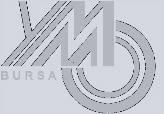 MESUT YİĞİTYEMİNLİ MALİ MÜŞAVİR
18
122 ALACAK SENETLERİ REESKONTU
Çeklere reeskont uygulanmış mıdır?
Alacak senetleri (ve çekleri) reeskontu 657 Reeskont Faizi Giderleri hesabına kaydedilmiş midir?
Çek reeskontu mali karın hesabında Kanunen Kabul Edilmeyen Gider olarak dikkate alınmış mıdır?
Önceki yıl alacak senetleri (ve çekleri) reeskontu 647 Reeskont Faiz Gelirleri hesabına kaydedilmiş midir?
Önceki yıl Kanunen Kabul Edilmeyen Gider olarak dikkate alınan çek reeskontunun iptali cari yıl Kurumlar Vergisi matrahından düşülmüş müdür?
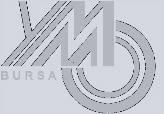 MESUT YİĞİTYEMİNLİ MALİ MÜŞAVİR
19
128. ŞÜPHELİ TİCARİ ALACAKLAR
Şüpheli Alacaklar için ayrılmış olan Karşılık Giderleri mali karın tespitinde VUK hükümleri dikkate alınmış mı?
Bu hesapta şüpheli olmayan ticari alacakların olup olmadığı tespiti yapılmış mı?
Varsa 138 Şüpheli Diğer Alacaklar Hesabında virmanlaşmasını sağlayınız.
Teminata bağlı alacakların şüpheli alacaklar grubuna girmediğinin kontrolü yapılmış mı?
Teminat tutarı şüpheli duruma gelen alacak tutarından az ise teminattan arta kalan kısımları Şüpheli Ticari Alacaklar hesabına alınmış mı?
Sonradan tahsil edilen şüpheli alacaklar için ayrılan karşılıklar gelir olarak yazılmış mı?
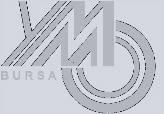 MESUT YİĞİTYEMİNLİ MALİ MÜŞAVİR
20
129 ŞÜPHELİ TİCARİ ALACAKLAR KARŞILIĞI
Karşılık ayrılabilmesi için alacağın şüpheli hale gelmesi koşulu oluşmuş mudur?
Karşılık ayrılmış olan alacaklar daha önce gelir olarak kayıt edilmiş mi?
Cevabınız hayır ise yıl içinde gider olarak kayıtlara alınan karşılıklar mali karın tespitinde Kanunen kabul edilmeyen gider olarak vergi matrahına ilave ediniz.
Şüpheli alacaklar için ayrılmış olan karşılıkların sadece Ticari ve Zirai kazancın elde edilmesi ve İdame ettirilmesi ile mi ilgili olduğunu test ediniz.
Ayrılan karşılıkların hangi alacaklar için ayrıldığı ve hangi alacak için ne kadar karşılık ayrıldığı şeklinde ayrıntılı muhasebe kayıtları yapılmış mı?
Şüpheli alacaklar içinde tahsil edilenler varsa hangi şüpheli alacak tutarından ne kadar tahsil edildiği?  Ve tahsil edilen tutarın,  konusu kalmayan karşılıklar hesabında izlenip izlenmediğini test ediniz
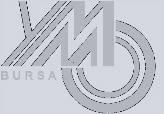 MESUT YİĞİTYEMİNLİ MALİ MÜŞAVİR
21
129 ŞÜPHELİ TİCARİ ALACAKLAR KARŞILIĞI
Şüpheli alacaklardan tahsilat yapılması durumunda aşağıdaki hesapların borç ve alacak bakiyeleri eşitliğinin kontrolünü yapınız.

	    Karşılık ayrılması			Tahsilat yapılması






VUK.’ndaki şartları taşımayan karşılık gideri mali karın tespitinde Kanunen Kabul Edilmeyen Gider olarak dikkate alınmış mıdır?
Cevabınız hayır ise yapılan işlem hatalı olup gerekli düzeltmeyi yaptırıp açıklama yapınız.
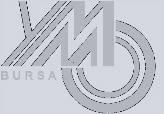 MESUT YİĞİTYEMİNLİ MALİ MÜŞAVİR
22
131 ORTAKLARDAN ALACAKLAR

Bu hesapta yer alan alacaklar, değerleme gününde; TL cinsinden olanlar mukayyet değerle, Yabancı para cinsinden olanlar değerleme günündeki döviz alış kurları ile değerlenmiş mi?
Bu hesaba kaydedilen alacakların doğuş nedenlerini tespit ediniz. Ticari nitelikli olanlar var ise 120-Ticari Alacaklar Hesabına virmanlayınız.
Ortaklardan yabancı para cinsinden alacak var mıdır?  Varsa değerleme işlemi yapılmış mı?
Bu hesaba kaydedilen alacaklar içinde vadesi bir yılın üzerinde olan var mı?
Varsa; vadesi bir yılın üzerinde olan bu alacakları 231 hesaba aktarınız.
Dönem sonlarında mutabakatları yapılarak kontrolleri yapılmış mı?
Bu hesaba kaydedilmiş olan alacaklar için faiz hesaplanmakta mıdır?
Cevabınız evet ise, hesaplanan faizin yüzdesel oranını şirketin bankalardan kredi alıyorsa aldığı krediye uygulanan faiz oranıyla karşılaştırarak uyumunu kontrol ediniz, kredi almıyorsa merkez bankası reeskont faiz oranı üzerinden faiz tahakkuk ettiriniz ve hesaplamalarla ilgili belgelerin ve muhasebe fişlerinin bir örneğini form ekine koyunuz.
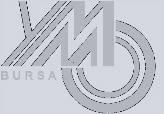 MESUT YİĞİTYEMİNLİ MALİ MÜŞAVİR
23
150. İLK MADDE VE MALZEME HESABI:
Bu hesapta ki stoklar (Satın alınan veya imal edilenler) VUK’ 274’üncü maddesi uyarınca değerlenmeye tabi tutulmuş mu?
Stoklar türler itibariyle aynı değerleme yöntemi esas alınarak değerlenmiş mi? Stok değerleme yönteminin varsa cari dönemdeki değişikliğinin stoklarda meydana getirdiği artış veya azalış tutarları bilanço dipnotlarında gösterilmelidir.
Mallar üretim teknolojileri ile bu teknolojilere göre randıman oranlarının öğrenilmesi ve olması gereken randıman oranları ile kayıtlardan çıkarılan randıman oranlarının uygunluğunu test ediniz.
Stokların maliyet bedeline giren unsurlar,  VUK’nun 262.inci maddesine göre oluşturulmuş mu?
Envanter listelerindeki kaydi emtia bakiyelerinin, her bir mal için miktar ve tutar itibariyle mizan bakiyelerinde aynen bulunup bulunmadığını test ediniz.
Stoklar arasında, alınan konsinye stokların envantere kayıtlı olmadığının, verilen konsinye stokların ise envantere kayıtlı olduğunun kontrolü yapılmış mı?
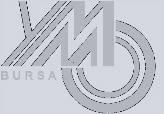 MESUT YİĞİTYEMİNLİ MALİ MÜŞAVİR
24
VUK’ nun 274 ve 278’ inci maddeleri uyarınca çeşitli nedenlerle değeri azalan malların mali karda meydana getirdikleri azalışın, bu maddelere uygunluğu test ediniz.
İşletmede, dönem sonunda fiili stok sayımı yapılmış mı?  Ve tutanak olarak belge haline getirilmiş mi? 
Yapılan fili stok sayımı ile muhasebe kayıtlarındaki stoklar arasında fark var mı?
Stok noksanlarının dikkat çekici ölçüde yüksek olması halinde eksiklik için gerekçeleri araştırın, ayrıca durumu Katma Değer Vergisi açısından inceleyiniz (zayi olan mal KDV’si açısından).
Farkların muhasebeleştirilmesine ilişkin fişleri temin ederek form ekine koyunuz.
Gelen stoklar ile çıkan stoklar, stok kartlarına işlenmiş mi?
Endirekt maliyetler, üretim maliyetine yüklenilirken uygun dağıtım anahtarları kullanılmış mı?
Bu hesapta, bu hesabın özelliğine uygun olmayan stoklar var mı?
Cevabınız evet ise; Tespit edilen bu stokları, ilgili oldukları hesaplara virmanlayınız
Alış iadeleri stok hesaplarının alacağına mı kaydedilmektedir?
Cevabınız hayır ise firma uygulaması hakkında bilgi veriniz.
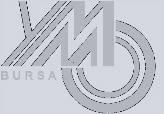 MESUT YİĞİTYEMİNLİ MALİ MÜŞAVİR
25
Değer düşüklükleri, nasıl muhasebeleştirilmektedir? Değer düşüklüğü takdir komisyonlarınca tutanak olarak belgelendirilip, VUK’nun 278’ inci maddesine göre değerlenmiş mi?
Stoklar, risklere karşı sigortalanmış mı? Sigortalanmış stoklar arasında değer düşüklüğüne uğrayan stok var mı?  Varsa muhasebe kayıtlarını inceleyiniz ve bu malların VUK 330 maddesine uygun olarak değerlemeye tabi tutulmuş mu?
Dönem içinde, üretime gönderilen ilk madde ve malzeme miktar dengesinin doğruluğunu aşağıda ki tablo yardımı ile test ediniz.
	 (+) Dönem başı Direk İlk Madde ve Malzeme Miktarı
	 (–) Dönem içinde satın alınan Direk İlk Madde ve Malzeme Miktarı
	 (+) Satıştan iade edilen İlk Madde ve Malzeme Miktarı
	 		
	 (=) Toplam Direk İlk Madde ve Malzeme Stok Miktarı
	 (–) Dönem içinde Direk İlk Madde ve Malzeme Alış İadeleri
			
	 (=) Kullanılabilir Direk İlk Madde ve Malzeme Stok Miktarı
	 (–) Satılan Direk İlk Madde ve Malzeme Stok Miktarı
	 (–) Dönem Sonu Direk İlk Madde ve Malzeme Stok Miktarı
			
	 (=) Dönem İçinde Üretimde Kullanılan Direk İlk Madde ve Malzeme Stok Miktarı
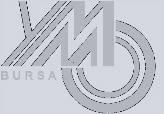 MESUT YİĞİTYEMİNLİ MALİ MÜŞAVİR
26
158. STOK DEĞER DÜŞÜKLÜĞÜ KARŞILIĞI HESABI:
Stok değer düşüklüğü için karşılık ayrılmış mı? 
Cevabınız evet ise: Bu karşılıkların ayrılma nedenini araştırınız.
Ayrılan Karşılıklar ‘654 Karşılık Giderleri’ hesabına kaydedilmiş mi?
Karşılık ayrılan stok kalemleri içinde işletmede kullanılan ya da satılan var mı?
Cevabınız evet ise; İlgili stok hesabının alacağı ile karşılaştırılarak, daha önce ayrılmış olan karşılıklar malın bedelinden mahsup edilip ‘644 Konusu Kalmayan Karşılıklar’ hesabına aktarılmış mı?
Karşılıklar, Takdir Komisyonunun verdiği karar doğrultusunda mı (VUK 267 Md Üçüncü Sıra) ayrılmış?
Cevabınız hayır ise; Bu karşılıkları, mali karın tespitinde ‘Kanunen Kabul Edilmeyen Giderler’ olarak değerlendiriniz
Karşılık ayrılmış olan stoklarla ilgili olarak daha önce indirim konusu yapılmış KDV, değeri düşüldüğü tutar üzerinden ayrılıp Takdir Komisyonu kararının alındığı dönemin KDV beyannamesinin 47. satırına yazılarak HESAPLANAN KDV olarak dikkate alınmış mı?
Emtia, maliyet bedeline nazaran % 10 ve daha fazla bir değer düşüklük göstermiş mi?
Cevabınız evet ise: VUK’nun 267. Maddesi İkinci Sırası hariç olmak üzere, emsal bedeli 	Ölçüsüne göre değerlemeye tabi olduğu hususunu kontrol ediniz.
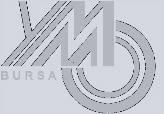 MESUT YİĞİTYEMİNLİ MALİ MÜŞAVİR
27
197. SAYIM TESELLÜM NOKSANLARI HESABI:
…/…/… Tarihli mizanda hesap bakiyesi………….. TL‘dir.
Bu hesap varlık türlerine göre sınıflandırmaya tabi tutulmuş mu?
Sayımlar sonunda tespit edilen kasa, stok ve maddi duran varlık sayım noksanlarının ortaya çıktığı anda nedeni bilinen (normal sınırlar içinde fire ya da zayiat gibi) ya da gelecekte araştırılması söz konusu olmayan (noksanlığın küçük olması ya da gelecekte araştırmaya değmeyecek kadar küçük olması) farklar olup olmadığını araştırınız.
Tespit edilen bu farkları ilgili gider ve maliyet hesaplarına virmanlayınız.
İşletmenin, satın aldığı mal ve malzemelerin tesellümü sırasında ortaya çıkan noksanlıkların, nakliyeci, sigorta şirketleri veya satıcı tarafından tanzim edilip edilmediğini araştırınız.
Dönem sonunda, sayım ve tesellüm noksanlıklarının sebepleri bulunanlar, duruma göre 689 Diğer Olağandışı Gider ve Zararlar, 644 Konusu Kalmayan Karşılıklar hesaplarına kaydedilmiş mi? 
	«Fazlalık için            197 / *** , dönem sonunda KKEG / 197 
	Noksanlık için *** / 397, dönem sonunda  397 / 679 kaydını test ediniz.»
Sorumlu kişiler belirlenmiş ise sorumlu kişilerin hesabına aktarılarak tahsil edilmiş mi?
Fiili envanter ile kaydi envanter mevcudu arasında farklılıklar varsa bu noksanlıkların nedenini araştırınız ve fiili duruma göre kayıtları düzeltiniz.
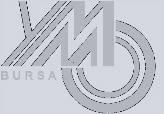 MESUT YİĞİTYEMİNLİ MALİ MÜŞAVİR
28
DURAN VARLIKLAR


	Bilanço dipnotlarında;

“Cari dönemde maddi duran varlık hareketleri;
Satın alınan, imal veya inşa edilen maddi duran varlıkların maliyetleri;
Elden çıkarılan veya hurdaya ayrılan maddi duran varlıkların maliyetleri;”

İfadesinin yer alması ile maddi duran varlıklarda ve amortismanlardaki değişimlerin analiz edilerek denklik kurulması amaçlanmaktadır.

* M.D.V. finansmanına ait; Kredi kur farkı ve faiz, aktifleşme tarihine kadar maliyete, aktifleşme tarihinden sonra doğanları finansman giderlerine kaydedildiğini test ediniz.
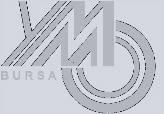 MESUT YİĞİTYEMİNLİ MALİ MÜŞAVİR
29
257. BİRİKMİŞ AMORTİSMANLAR HESABI:

Amortisman oranlarının önceki yıla ait oranların aynısı mıdır?
Amortisman oranlarının doğru olup olmadığını kontrol ediniz.
Yeniden hesaplamalar yoluyla amortisman tutarlarının aritmetik olarak doğruluğunu saptayınız.
Amortismana tabi tutulan iktisadi kıymet VUK’nun 313 Md’ sinde belirtilen İktisadi Kıymetlerin Amortismana Tabi Olma Koşullarına uyulmuş mu?
Normal Amortismana tabi tutulmuş iktisadi kıymet varsa VUK’nun 315 Md’ sinde belirtilen esaslara uyulmuş mu?
Normal amortisman usulü seçilmişse; Amortisman oranının % 20‘yi aşmadığını kontrol ediniz.
( %20 oranından daha yüksek bir oranda amortismana tabi tutulması gereken iktisadi kıymetler için amortisman oranı Maliye Bakanlığınca belirlenir.)
Azalan bakiyeler usulüne göre amortismana tabi tutulan iktisadi kıymetler varsa VUK’nun 315 Md’ si esasına göre işleme tabi tutulup tutulmadığını kontrol ediniz.
Fevkalade Amortismana tabi tutulan iktisadi kıymetler var mı?
Cevabınız evet ise; Fevkalade amortisman ayırabilme koşullarına uyulmuş mu? Kontrol ediniz.
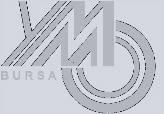 MESUT YİĞİTYEMİNLİ MALİ MÜŞAVİR
30
Amortisman sürelerinin hesaplanması ve uygulanması yönünden VUK’nun 320 Md’ sine uyulmuş mu?
Binek otomobiller dışında kıst amortisman uygulanacak durumlar var mı?
Cevabınız evet ise; Bu durumları, konusuna göre VUK’nun 320 Md’ sine göre uygunluğunu kontrol ediniz.
Kiralanmış duran varlık var mı?
Cevabınız evet ise; Kiralanmış olan bu duran varlıklar için Amortisman ayrılmadığını kontrol ediniz.
Satın alınıp belli bir süre için kira karşılığı satıcının kullanımına bırakılan duran varlık var mı?
Cevabınız evet ise; Duran varlığın amortismana tabi tutulmuş mu? Kontrol ediniz.
İşletmenin aktifinde kayıtlı olan iktisadi kıymetin, kullanım fonksiyonunu arttırıcı giderler var mı?
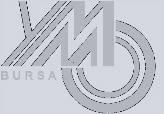 MESUT YİĞİTYEMİNLİ MALİ MÜŞAVİR
31
Cevabınız evet ise; Amortisman ayrılmış mı? Amortisman ayrılmışsa; İktisadi kıymetin kalan itfa süresi içinde, eşit tutarlarda amorti edilmiş mi? Kontrol ediniz
İşletmenin Aktifinde kayıtlı olan iktisadi kıymetin, kullanım süresini arttırıcı giderler var mı?
Cevabınız evet ise; Amortisman ayrılmış mı? Amortisman ayrılmışsa; yapılan giderler asıl iktisadi kıymete ait sürede, fakat aktifleştirildiği tarihten itibaren itfa edilmiş mi? Kontrol ediniz
Tamamen itfa edilmiş iktisadi kıymet var mı?
Cevabınız evet ise; Tamamı itfa edilmiş sabit kıymetler, filen kullanılmaz durumda ve hurda değeri de yok ise durum tutanakla tespit edilip ilgili birikmiş amortisman hesabına borç ,Sabit kıymet hesabına alacak yazılarak aktiften kaydı silinmiş mi?
Amortismana tabi iktisadi kıymet satışı var mı?
Cevabınız evet ise; Bu satışların VUK’nun 328 Md’ si esas alınarak yapılmış mı ? Kontrol ediniz.
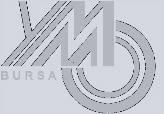 MESUT YİĞİTYEMİNLİ MALİ MÜŞAVİR
32
258 no.lu hesaptaki kıymetler için amortisman ayrılmış mıdır?
Cevap evet ise, yapılan işlem hatalı olup düzeltme işlemini yaptırarak gerekli sonucu yazınız. 
27- M.D.V. ve bunlara ilişkin Amortismanlardaki değişim karşılaştırıldığında dikkat edilecek bir diğer husus da;
	«M.D.V.’daki azalma karşılığında amortismanlarda bir değişimin 	olmaması veya artış olması durumunda aktiften çıkarılan iktisadi 	kıymetin birikmiş amortismanlarının dikkate alınıp alınmadığının, 	ilgili dönemde ilave edilecek kıst amortisman tutarının bulunup 	bulunmadığının kontrol edilmesidir.»
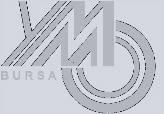 MESUT YİĞİTYEMİNLİ MALİ MÜŞAVİR
33
331. ORTAKLARA BORÇLAR HESABI:

Bu hesapta esas faaliyetlerle ilgili işlemler dolayısıyla borçlu bulunduğu tutarlar var mı?
Cevabınız evet ise, bu tutarları 320 hesaba aktarınız.
Bu hesap, ortaklara olan borçların türlerine ve ortakların adlarına göre bölünmüş mü?
Bu hesapta bulunan borçlar arasında yabancı para cinsinden olan borçlar var mı?
Cevabınız evet ise, bu borçlar bilanço gününde döviz alış kurlarıyla değerlenmiş mi?
Döviz cinsinden borçların değerlenmesinden doğan olumlu kur farkları 646 hesaba, olumsuz kur farkları 780 hesaba kaydedilmiş mi?
Varsa, senetli borçlar reeskonta tabi tutulmuş mu?
Bu hesaba yapılan kayıtları “Örtülü Kazanç” ve “Örtülü Sermaye” yönünden inceleyiniz ve gerekli notları alınız.
İşletmede kullanılan ve doğrudan veya dolaylı olarak ortak veya ortaklarla yakın ilişki içinde olan kişi ya da kişilerden temin edilen borçlar, hesap dönemi içinde, herhangi bir tarihte kurumun Özsermayesinin 3 katını aşıyor mu?
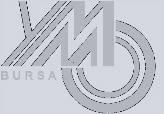 MESUT YİĞİTYEMİNLİ MALİ MÜŞAVİR
34
361. ÖDENECEK SOSYAL GÜVENLİK KESİNTİLERİ HESABI:

Bildirge ve bordroların muhasebe kayıtları ile uyumluluğunu kontrol ediniz.
Aylık Sigorta Primi Bordroları zamanında verilmekte midir?
Yılsonu itibarıyla vadesi geçmiş ve ödenmemiş sigorta primi borcu var mıdır?
Cevabınız evet ise, gider yazılıp yazılmadığını tespit ediniz ve bu tutarın 368 hesaba virmanlanmasını sağlayınız.
Beyanname verme süresi sonuna kadar ödenmemiş SSK primleri işçi ve işveren payları ile İşsizlik Sigortası işçi ve işveren payları vergi matrahı hesaplamasında K.K.E.G. olarak dikkate alınmalıdır.
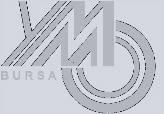 MESUT YİĞİTYEMİNLİ MALİ MÜŞAVİR
35
391. HESAPLANAN KDV HESABI:

Hesaplanan Katma Değer Vergisi bu hesabın alacağına kaydedilmiş mi? Düzeltmeler bu hesabın borcuna kaydedilmiş mi? Kontrol ediniz
Vergilendirme dönemi sonunda 391 HESAPLANACAK KDV, hesabındaki alacak bakiyesini 190 DEVREDEN KDV ve 191 İNDİRİLECEK KDV hesapları ile karşılaştırınız.
Döneminde beyan edilmeyen hesaplanan KDV’nin sonraki bir dönemde beyan edilerek ödenmesi muhtemel bir incelemede mükellefin cezai sorumluluğunu ortadan kaldırmamaktadır. İnceleme elemanı bu gibi durumlarda öncelikle döneminde beyan edilerek ödenmemiş vergi aslının inceleme tarihine kadar gecikme faizini hesaplamaktadır. Sonradan ödemiş olduğumuz KDV’ni vergi aslı borcumuza mahsup etmektedir. Gecikme faizini ise mükellef ödemek zorunda kalmaktadır.
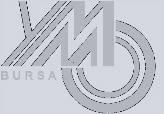 MESUT YİĞİTYEMİNLİ MALİ MÜŞAVİR
36
500. SERMAYE HESABI:
Bu hesabı, bir önceki yıl ile karşılaştırmalı olarak dökümünü yapınız.
Firmanın kayıtlı sermayesi ana sözleşmede belirtilen hususlara uygun mudur?
Bu hususları, Yönetim kurulu ve Genel Kurul Karar defterlerinden, Ticaret Sicil Gazetelerinden kontrol ediniz.
Sermaye artışlarını banka, kasa girişleri ile kontrol ediniz. Defteri Kebirde yapılan kayıtları kontrol ediniz.
Varsa ödenmemiş sermaye paylarını araştırınız.
Şirketin sermaye artırımına gidilebilmesi için bilançodaki Öz kaynakların 2/3 nün yitirilmediğini kontrol ediniz.
Öz kaynakların 2/3 nün yitirilmesi durumunda genel kurul kararıyla ortaklar tarafından karşılanması sağlanmış mı?
Sermayede azalma var mı?
Cevabınız evet ise, azalmanın nedenlerini araştırınız. Yönetim kurulu kararı ile kontrol ediniz.
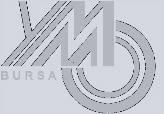 MESUT YİĞİTYEMİNLİ MALİ MÜŞAVİR
37
549. ÖZEL FONLAR HESABI:
Satış bedeli yenileme fonunda tutulan iktisadi kıymet VUK.328 Md uyarınca amortismana tabi tutulmuş mu?
Bu hesapta amortismana tabi olmayan iktisadi kıymet satışından elde edilen hasılatlar mevcut mu?
Cevabınız evet ise, Gerekli olan notları alınız.
Satılan Amortismana tabi iktisadi kıymetin yenilenmesinin işletmenin faaliyetini yürütebilmesi için zorunlu olması veya işletmeyi yönetenlerce bu konuda karar vermiş olması ve yenileme için işlemlere başlanmış olması koşullarından herhangi biri mevcut mudur? Ve alınmış olan karar, karar defterinde kayıtlı mıdır?
Cevabınız hayır ise, fonu iptal ettiriniz, fonu gelir ve kurumlar vergisi matrahlarına ilave ederek gerekli olan notları alınız.
Satılan amortismana tabi iktisadi kıymet yerine yenisi alınan amortismana tabi iktisadi kıymet satılan ile aynı nitelikte midir?
Cevabınız hayır ise, fonu iptal ettiriniz, fonu gelir ve kurumlar vergisi matrahlarına ilave ederek gerekli olan notları alınız.
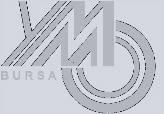 MESUT YİĞİTYEMİNLİ MALİ MÜŞAVİR
38
Döviz cinsinden yapılan bir iktisadi kıymet satışı mevcutsa ve bedeli peşin olarak tahsil edilmemişse, tahsil tarihine kadar doğan kur farkları yenileme fonuna alınmış mı?
Cevabınız Hayır ise, gerekli olan notları alınız.
Yenileme fonu yeni satın alınan amortismana tabi iktisadi kıymetin amortismanından mahsup edilmiş mi? 
Yenileme fonunun mahsubu bitmiş mi?
Cevabınız evet ise, amortismana tabi iktisadi kıymetin amortismanına amortisman hükümlerine göre devam edilmişi mi?
Yenileme fonu 3 yıl aktifte tutulmuş mu?
Cevabınız evet ise, bu fonun üçüncü yılın vergi matrahına eklenmiş mi? Kontrol ediniz.
3 yıl içinde yeni iktisadi kıymet satın alınmış ve bu sürede ayrılan amortisman yenileme fonu tutarından az mı?
Cevabınız Evet ise, kullanılmayan yenileme fonu tutarı üçüncü yılın vergi matrahına ilave edilmiş mi? Kontrol ediniz.
Yenileme fonunda tutulan sigorta tazminat fazlası var m?
Cevabınız evet ise ve 3 yıl içinde kullanılmamışsa bu tazminat farkları üçüncü yılın karına ilave edilmiş mi?
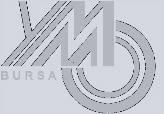 MESUT YİĞİTYEMİNLİ MALİ MÜŞAVİR
39
642. FAİZ GELİRLERİ HESABI:

	Yıl içinde bu hesaba yapılan kayıtları inceleyiniz.
Mevduata alınan faizden yapılan stopajların mahsubu dikkate alınmış mıdır ?
Bu hesaba repo gelirleri kaydedilmiş midir ?
Cevabınız EVET ise 645. MENKUL KIYMET SATIŞ KARLARI Hesabı’na virmanlanmasını sağlayınız.
Vergi Usul Kanununun 281 inci maddesinde yer alan hükme göre mevduat veya kredi sözleşmelerine müstenit alacaklar değerleme gününe kadar hesaplanacak faizleriyle birlikte dikkate alınacaktır.
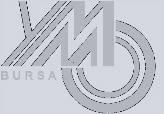 MESUT YİĞİTYEMİNLİ MALİ MÜŞAVİR
40
780.FİNANSMAN GİDERLERİ HESABI:

Hesap kısa vadeli borçlanma giderleri ile uzun vadeli borçlanma giderlerinin kolayca tespitine imkân verecek şekilde sınıflandırılmış mıdır?
Kredi sözleşmelerinde yer alan faiz oranları ile , kayıtlarda yapılan faiz tahakkukları uyumlu mudur?
Faiz giderleri kayıtlara alınırken belge aranmakta mıdır?
Finansmandan doğan kur farkları ayrı hesapta takip edilmekte midir?
Öz sermaye üzerinden ödenen veya hesaplanan faiz var mıdır?
Örtülü Sermaye üzerinden ödenen veya hesaplanan faiz var mıdır?
Amme Alacakları Tahsili Usulü Hakkındaki Kanun ve VUK hükümlerine göre ödenen faiz giderleri bu hesaba kaydedilmiş midir?
Firmanın teşebbüs sahibinin, eşinin ve küçük çocuklarının işletmeden cari hesap veya diğer şekildeki alacakları üzerinden faiz hesaplanmış mıdır?
Yukarıda yer alan “5-6-7 ve 8” numaralı şıklardan cevabınız “Evet” ise bu faizleri tespit ediniz. Kanunen Kabul Edilmeyen Gider açısından inceleyiniz, Kurum Stopajı yönünden değerlendiriniz.
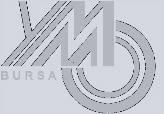 MESUT YİĞİTYEMİNLİ MALİ MÜŞAVİR
41
Maliyetlere ilave edilmiş veya başka hesaplara kaydedilmiş finansman gideri var mıdır?
Hesap dönemi sonunda 781 hesap aracılığıyla 660 veya 661 hesaba aktarma yapılmış mıdır?
Finansman giderlerinden maliyetlere pay verilmiş midir?
Cevabınız “evet” ise, finansman giderlerinden maliyetlere ne şekilde pay verilmiştir? Hesaplamaları kontrol ediniz .Gerekli notları alınız. Çalışmaların bir örneğini temin ederek form ekine koyunuz. 
Yatırım Kredilerine ilişkin faiz ve kur farklarından yapılmakta olan yatırımlara aktarılması gereken tutarlar aktarılmış mıdır?
Sabit kıymet için alınan kredi faizi ve kur farklarından, ilgili sabit kıymetin kullanılmaya başlandığı yılın sonuna kadar olan kısmı maliyete ilave edilmiş midir?
Yatırım finansmanında kullanılan kuruluş dönemine ait kredi faizleri yatırım maliyetine eklenmiş midir?
Yatırım finansmanında kullanılan işletme dönemine ait kredi faizleri  yatırım maliyetine eklenmiş midir?
Cevabınız “hayır” ise yatırım finansmanında kullanılan faizlerin tutarını tespit ediniz. 
İthal edilen yatırım mallarına ait kur farklarından sabit kıymetin iktisap edildiği dönemin sonuna kadar olan kısmı maliyete ilave edilmiş midir?
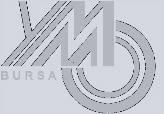 MESUT YİĞİTYEMİNLİ MALİ MÜŞAVİR
42
Stok alımıyla ilgili faiz ve kur farklarının fiili ithal tarihine kadar olan kısmı maliyete ilave edilmiş midir?
Firma , ticari işletme midir? Cevabınız “Evet”  ise tüm finansman giderlerine , gider kısıtlaması uygulayınız.
Firma ,yıllara sari inşaat – onarım  işi yapıyor mu ?
Cevabınız  “Evet” ise yıllar itibariyle oluşan finansman giderlerini ilgili yıllar için öngörülen gider kısıtlaması açısından inceleyiniz ve gerekli tespitleri yapınız
Firma imalatçı mıdır?
Firma sanayi siciline kayıtlı imalatçı olup, münhasıran imalat faaliyeti ile  iştigal etmekte midir?
Firma sanayi siciline kayıtlı imalatçı olup , imalat faaliyeti dışında diğer faaliyetleri de var mıdır?
Cevabınız “Evet” ise diğer faaliyetlerine ait finansman giderlerine gider kısıtlaması uygulanıp uygulanmadığını kontrol ediniz. 
Vergi Usul Kanununun 281 inci maddesinde yer alan hükme göre mevduat veya kredi sözleşmelerine müstenit alacaklar değerleme gününe kadar hesaplanacak faizleriyle birlikte dikkate alınacaktır.
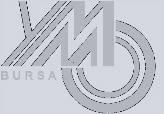 MESUT YİĞİTYEMİNLİ MALİ MÜŞAVİR
43
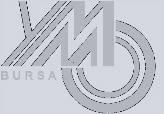 MESUT YİĞİTYEMİNLİ MALİ MÜŞAVİR
44
2013 …

MESLEKTE YENİ DÖNEM ?
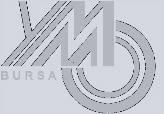 MESUT YİĞİTYEMİNLİ MALİ MÜŞAVİR
45
6102 SAYILI TÜRK TİCARET KANUNUNUN YÜRÜRLÜĞE GİRMESİNDEN SONRA DENETİM OLGUSUNUN KAZANDIĞI BOYUT
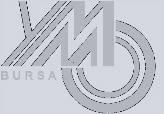 MESUT YİĞİTYEMİNLİ MALİ MÜŞAVİR
46
TEŞEKKÜR EDERİM
MESUT YİĞİTYEMİNLİ MALİ MÜŞAVİRwww.mesutyigit.com
06.04.2011
ÖRDEKLİ KÜLTÜR MERKEZİ
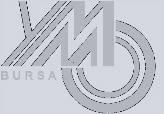 47